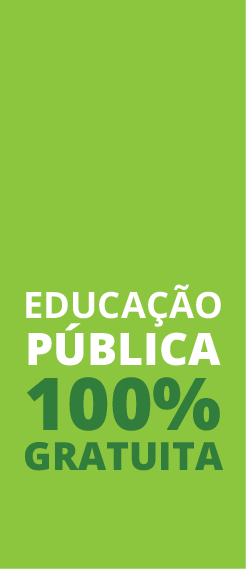 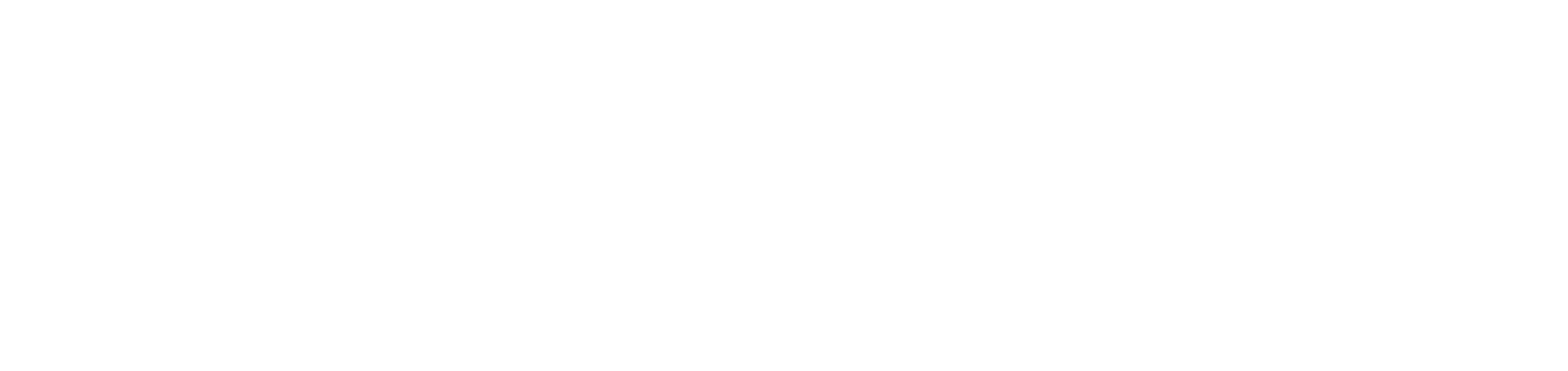 O DIREITO À ESCOLA PÚBLICA: ANÁLISE E IMPLICAÇÕES PARA A EDUCAÇÃO BRASILEIRA
Roberta Aparecida Borges Brito Dalpaz
Orientadora: Michele Roos Marchesan
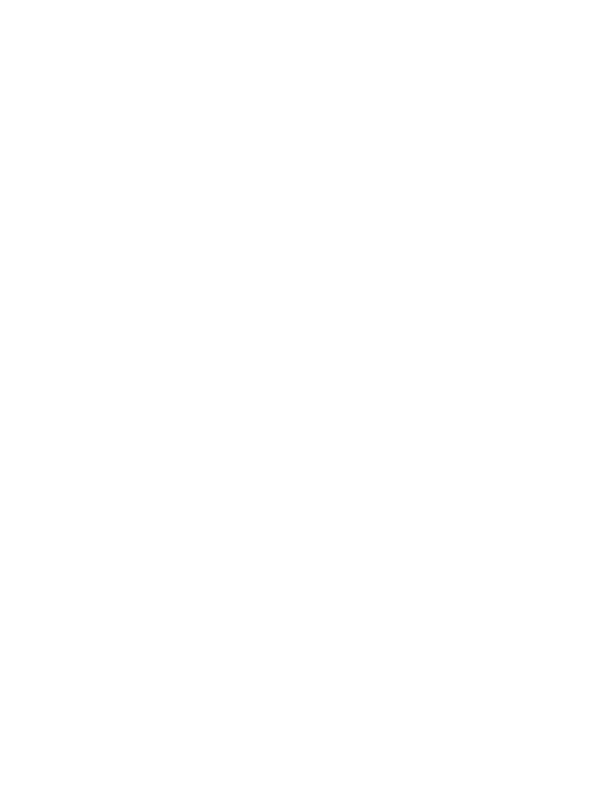 Tema
O Direito à Escola. Este tema busca analisar o conceito de direito à escola pública, explorando suas implicações para a garantia de uma educação pública de qualidade para o Brasil.
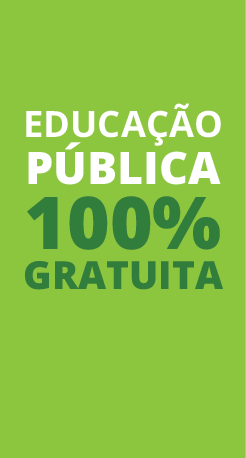 Instituto Federal Sul-rio-grandense | câmpus Passo Fundo
2
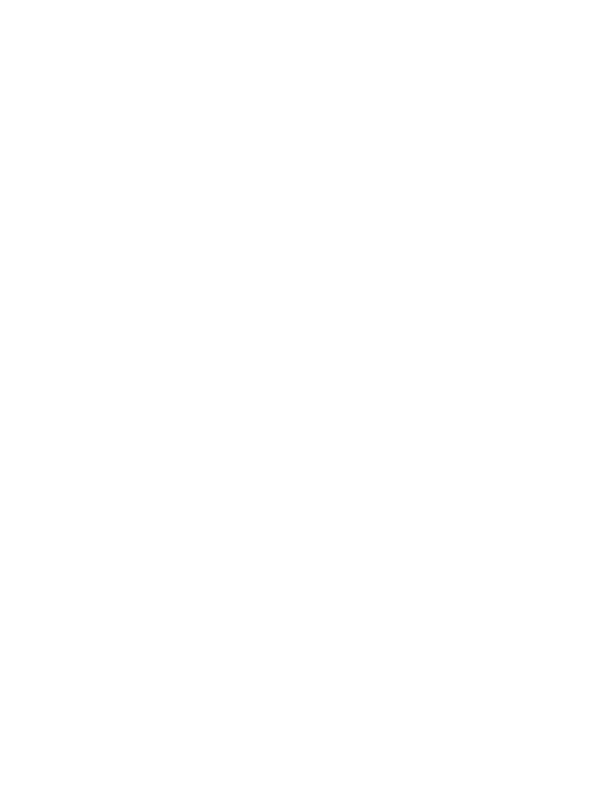 Problema
Quais as contribuições para os(as) educadores(as) a compreensão dos preceitos que fundamentam o direito à escola pública com vistas a garantir uma educação de qualidade no Brasil?
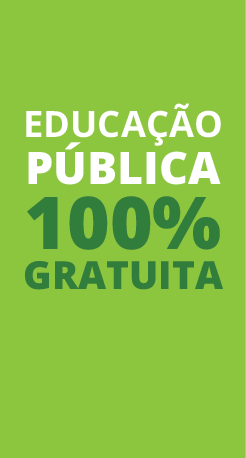 Instituto Federal Sul-rio-grandense | câmpus Passo Fundo
3
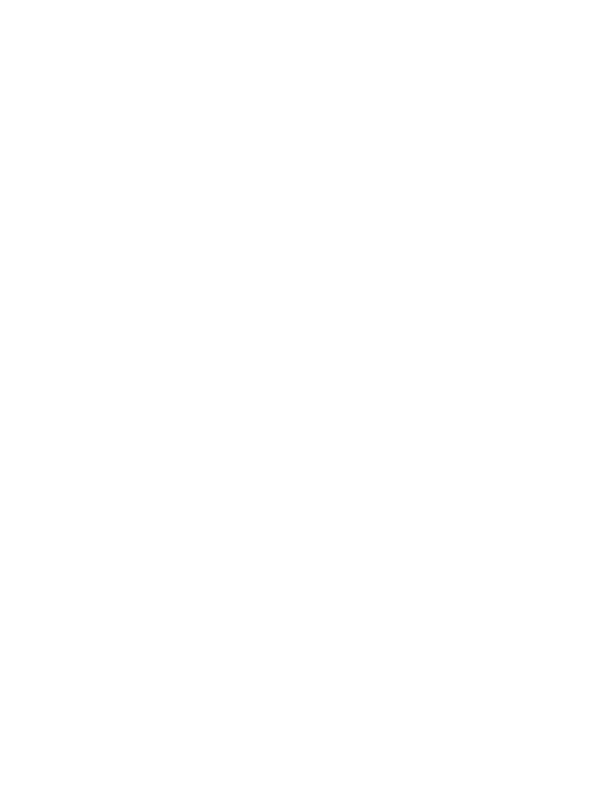 Objetivo Geral
Contribuir teoricamente para a construção de uma escola pública de qualidade.
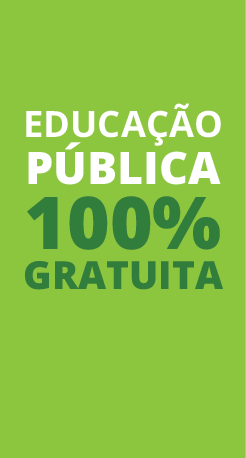 Instituto Federal Sul-rio-grandense | câmpus Passo Fundo
4
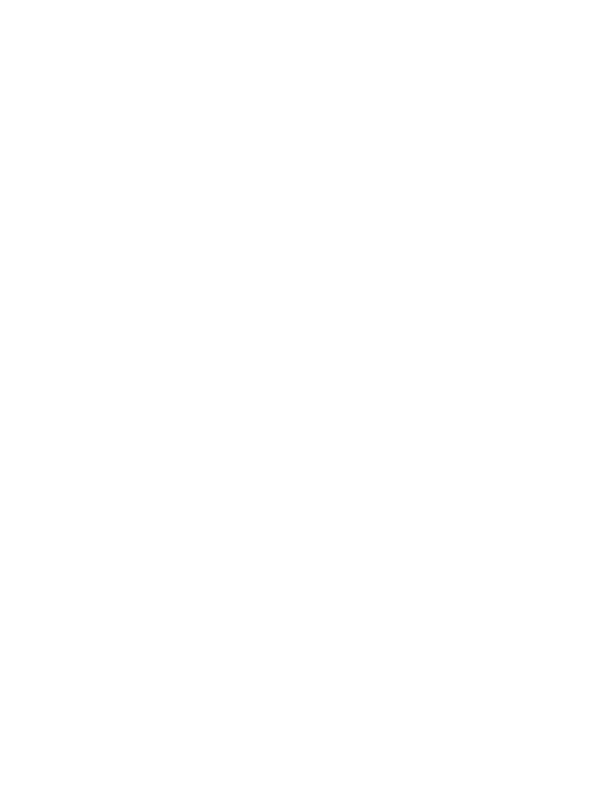 Objetivos Específicos
-Compreender os caminhos percorridos para a obrigatoriedade e gratuidade da educação e as políticas públicas implementadas para a universalização de uma educação pública, gratuita e de qualidade para todos e todas.
-Analisar o Direito à Educação em sua perspectiva histórica, destacando suas implicações para a construção de uma sociedade mais justa e igualitária.
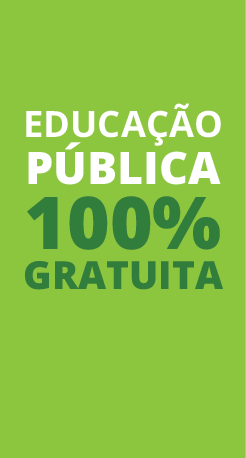 Instituto Federal Sul-rio-grandense | câmpus Passo Fundo
5
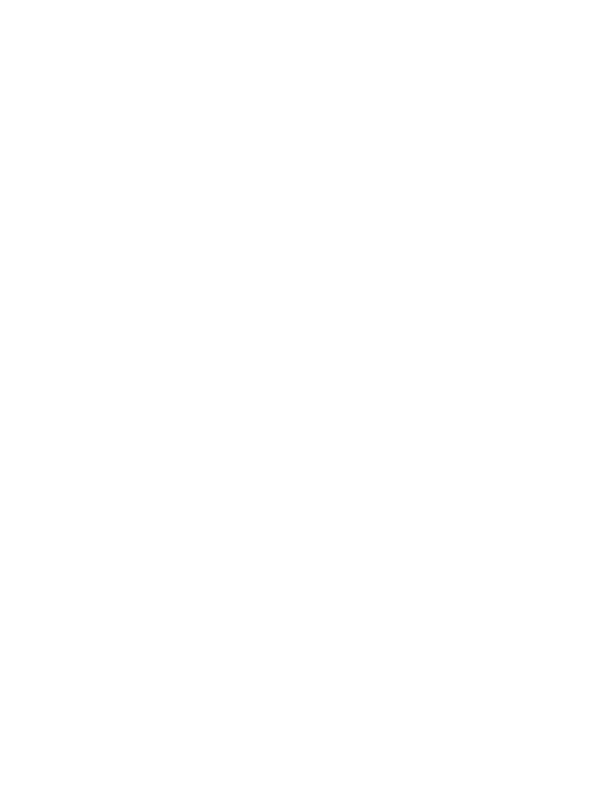 Justificativa
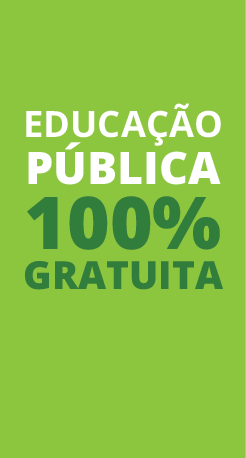 Instituto Federal Sul-rio-grandense | câmpus Passo Fundo
6
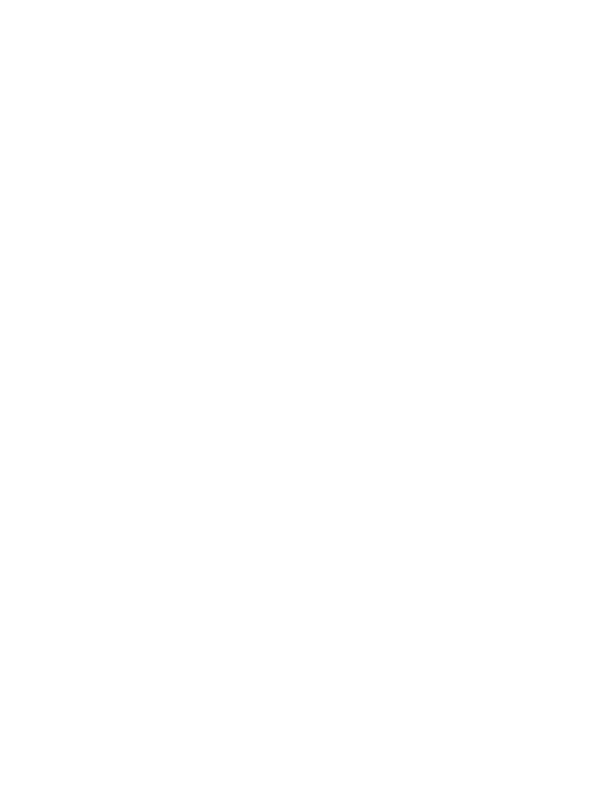 Referencial Teórico
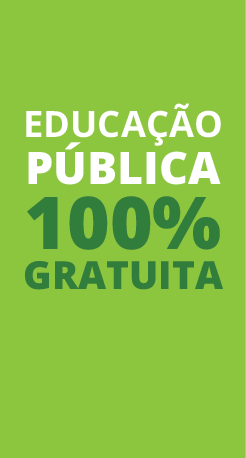 Instituto Federal Sul-rio-grandense | câmpus Passo Fundo
7
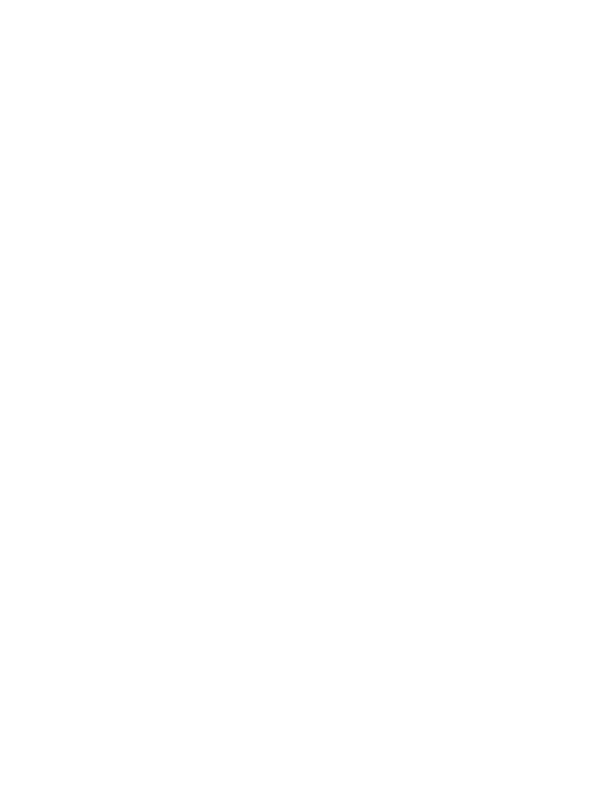 Metodologia
O estudo a ser realizado será  uma pesquisa com abordagem qualitativa, com metodologia bibliográfica. A pesquisa qualitativa é apropriada para explorar fenômenos complexos e compreendê-los em profundidade, permitindo a análise das concepções teóricas sobre o direito à escola pública no pensamento dos autores: Dermeval Saviani (1983), Jan Masschelein e Maarten Simons (2014) que defendem a escola como uma instituição pública central para a democracia e Nina Beatriz Stocco Ranieri e Angela Limongi Alvarenga Alves (2018) que abordam os desafios e as responsabilidades do Estado e da sociedade na garantia de uma educação de qualidade para todos e Jaqueline Moll e Maria Carmen Silveira Barbosa (2023), com reflexões sobre a importância da escola como um espaço público essencial para a construção de uma sociedade mais justa e democrática.
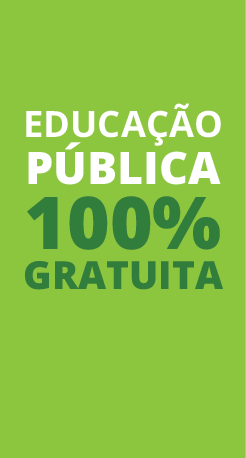 Instituto Federal Sul-rio-grandense | câmpus Passo Fundo
8
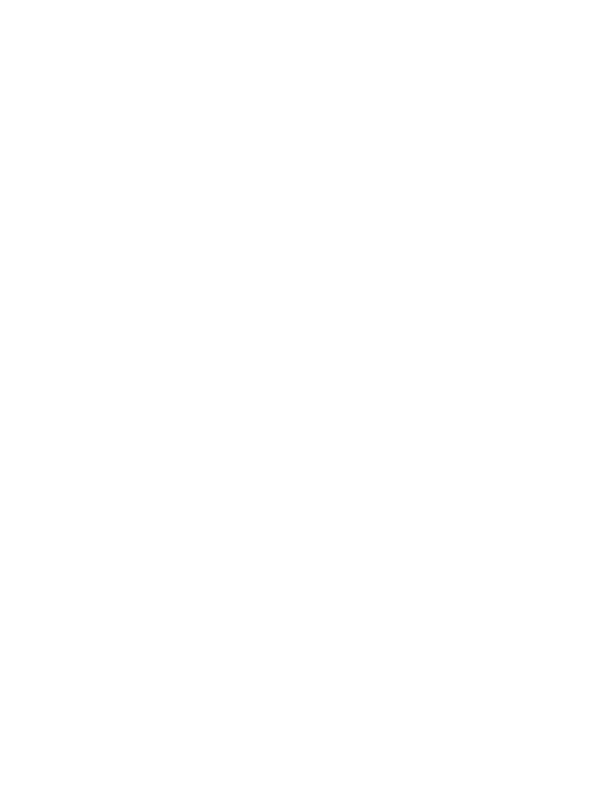 Cronograma
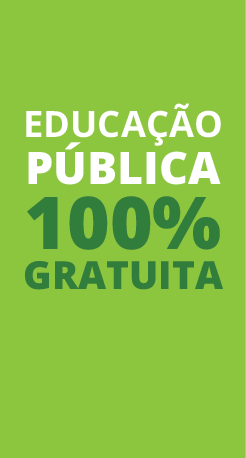 Instituto Federal Sul-rio-grandense | câmpus Passo Fundo
9
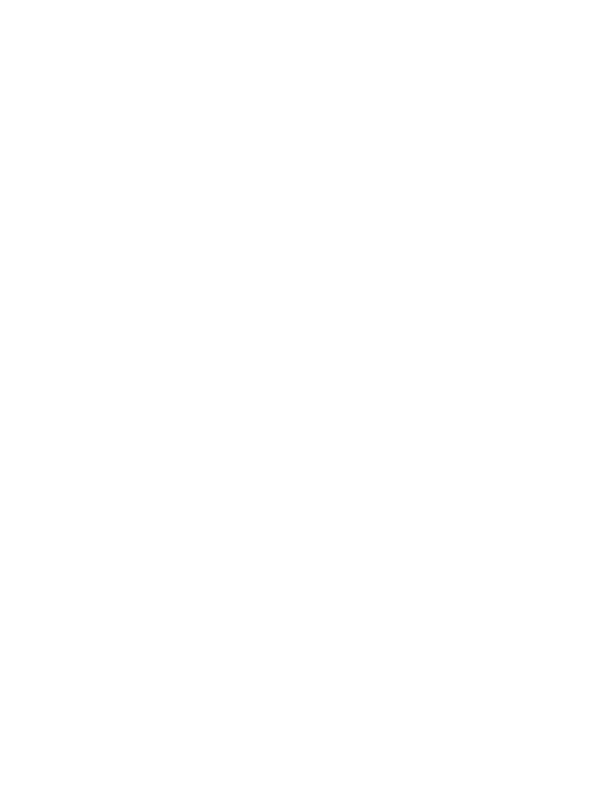 Referências
BRASIL. Lei n.º 9.394, de 20 de dezembro de 1996. Estabelece as diretrizes e bases da educação nacional. Diário Oficial da União: seção 1, Brasília, DF, 23 dez. 1996. Disponível em: https://www.planalto.gov.br/ccivil_03/leis/l9394.htm. Acesso em: 10/08/2024.
 
MASSCHELEIN, Jan; SIMONS, Maarten. Em defesa da escola: uma questão pública. Tradução de Cristina Antunes. Belo Horizonte: Autêntica, 2014.
 
MINAYO, Maria Cecília de Souza. O desafio do conhecimento: pesquisa qualitativa em saúde. 9ª ed. São Paulo: Hucitec, 2001.
 
MOLL, Jaqueline; BARBOSA, Maria Carmen Silveira (Org.). Em defesa da escola: pedagogias da educação pública na disputa pela democracia. Porto Alegre: Sulina, 2023.
 
RANIERI, Nina Beatriz Stocco; ALVES, Angela Limongi Alvarenga (Org.). Direito à educação e direitos na educação em perspectiva interdisciplinar. São Paulo: Saraiva, 2018.

SAVIANI, Dermeval. Escola e Democracia. São Paulo: Cortez, 1983.
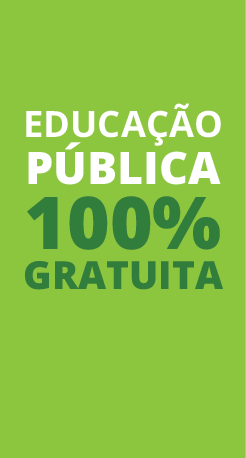 Instituto Federal Sul-rio-grandense | câmpus Passo Fundo
10